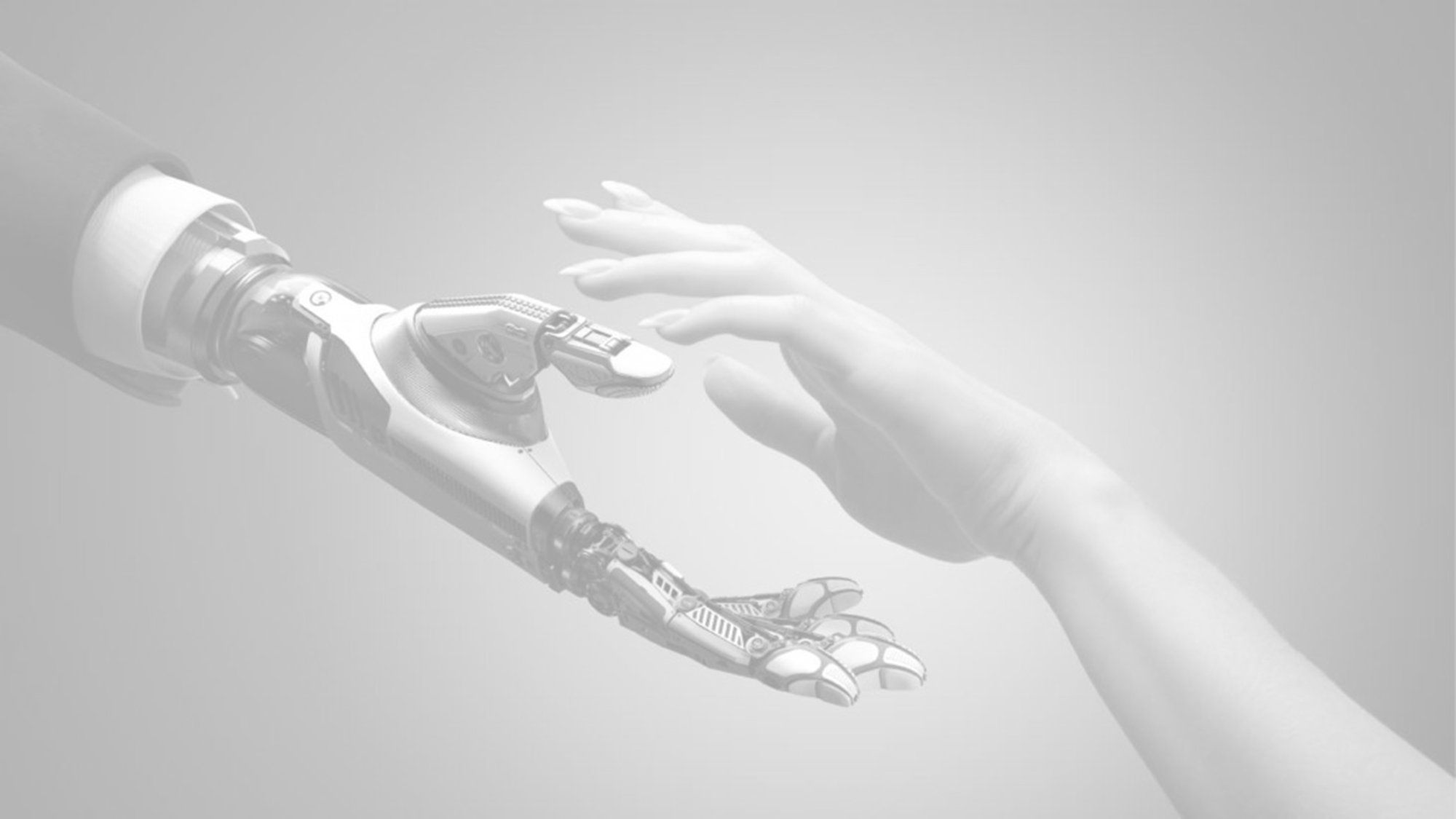 A tudásmenedzsment hatodik generációja – a mesterséges intelligencia térnyerése
Prof. dr. Bencsik Andrea
egyetemi tanár
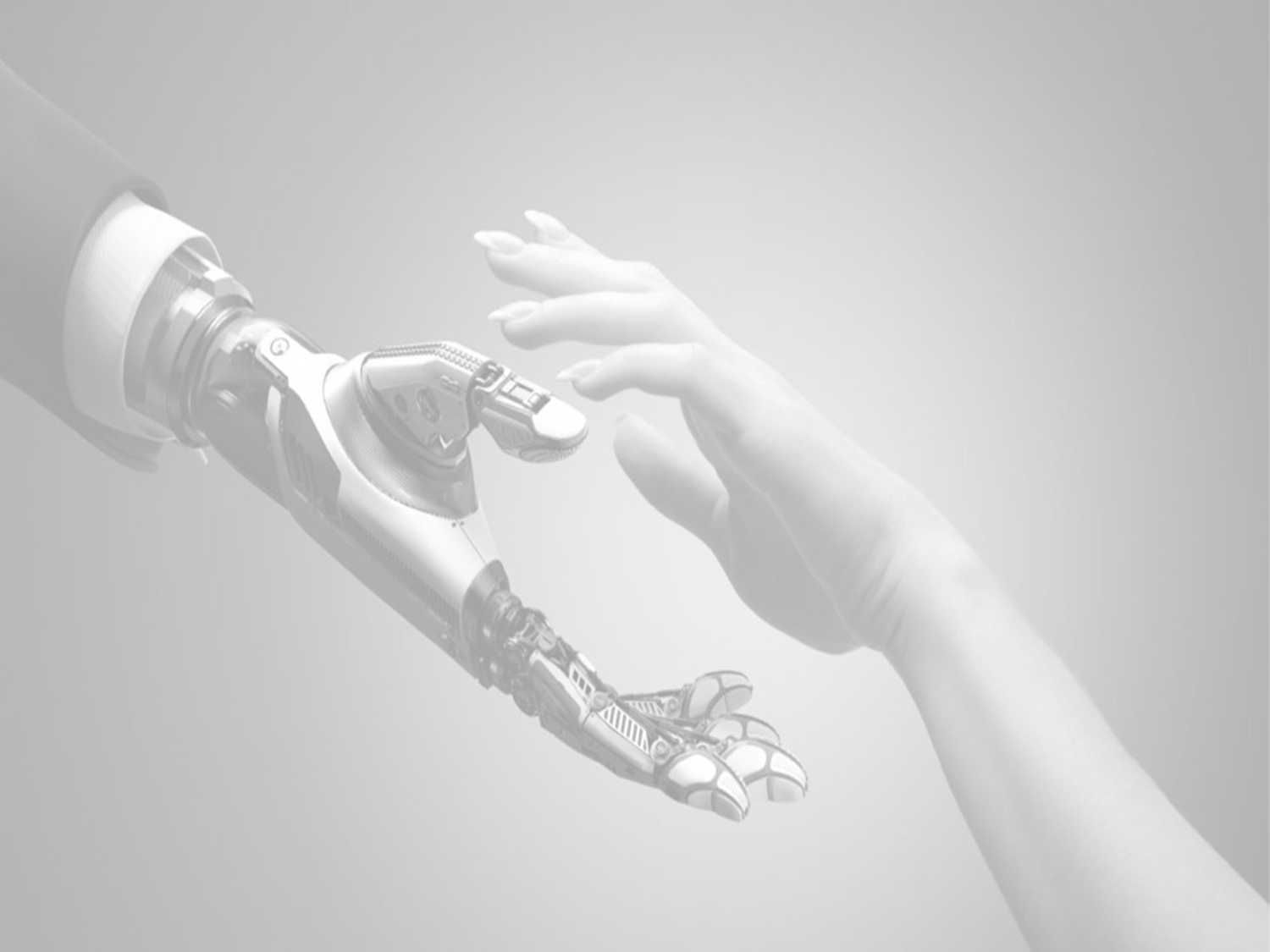 Miről lesz szó?
Miért fontos?
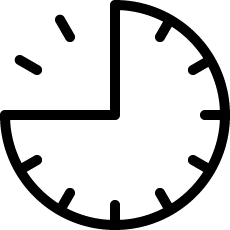 A múlt és jelen
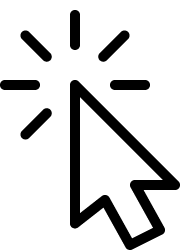 A következő fázis
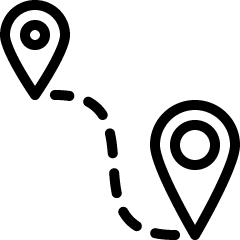 Két út van előttem…?
A MI teret követel – 
az igazi kihívás
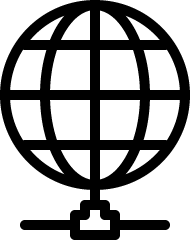 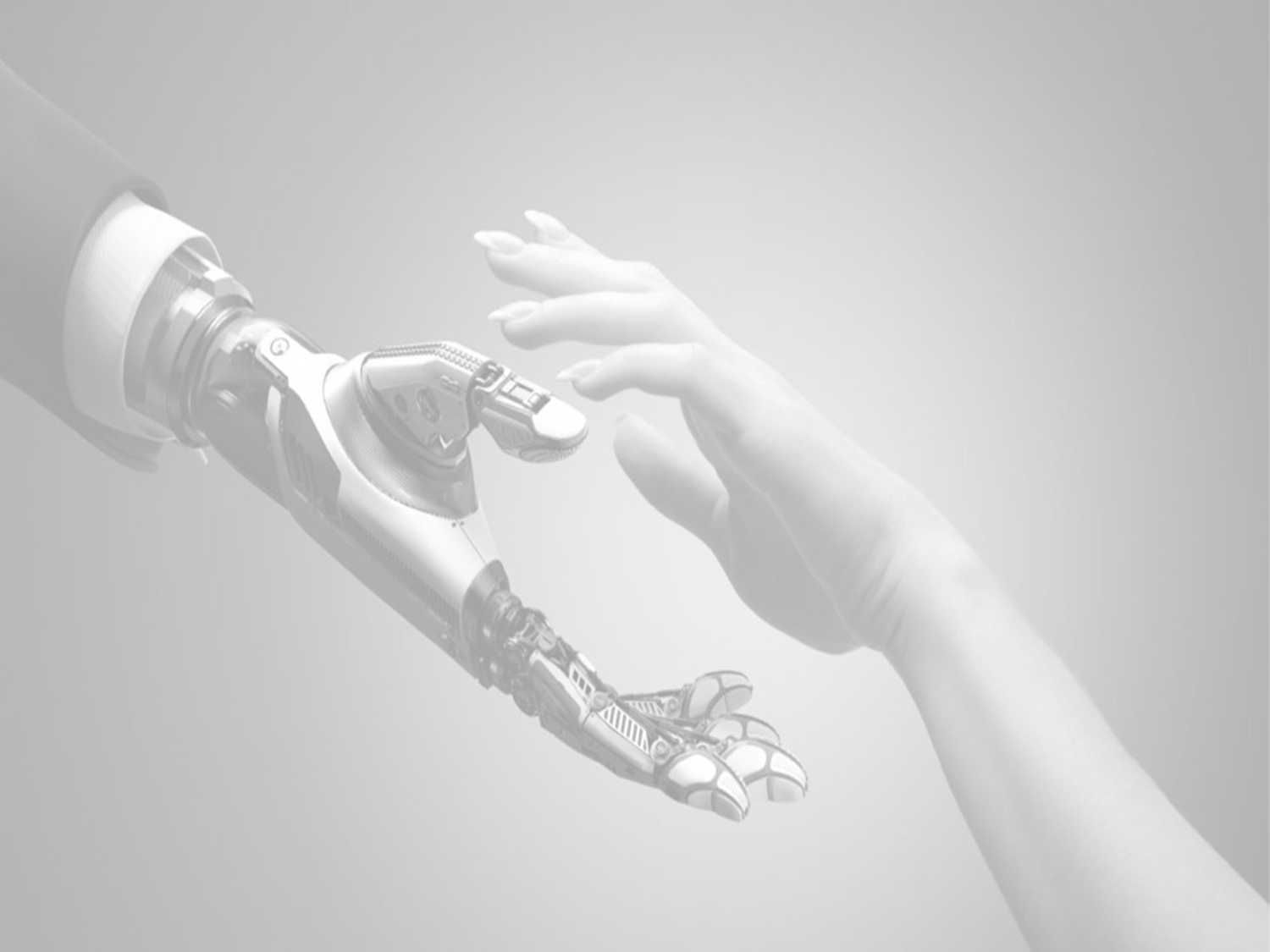 Miért fontos?
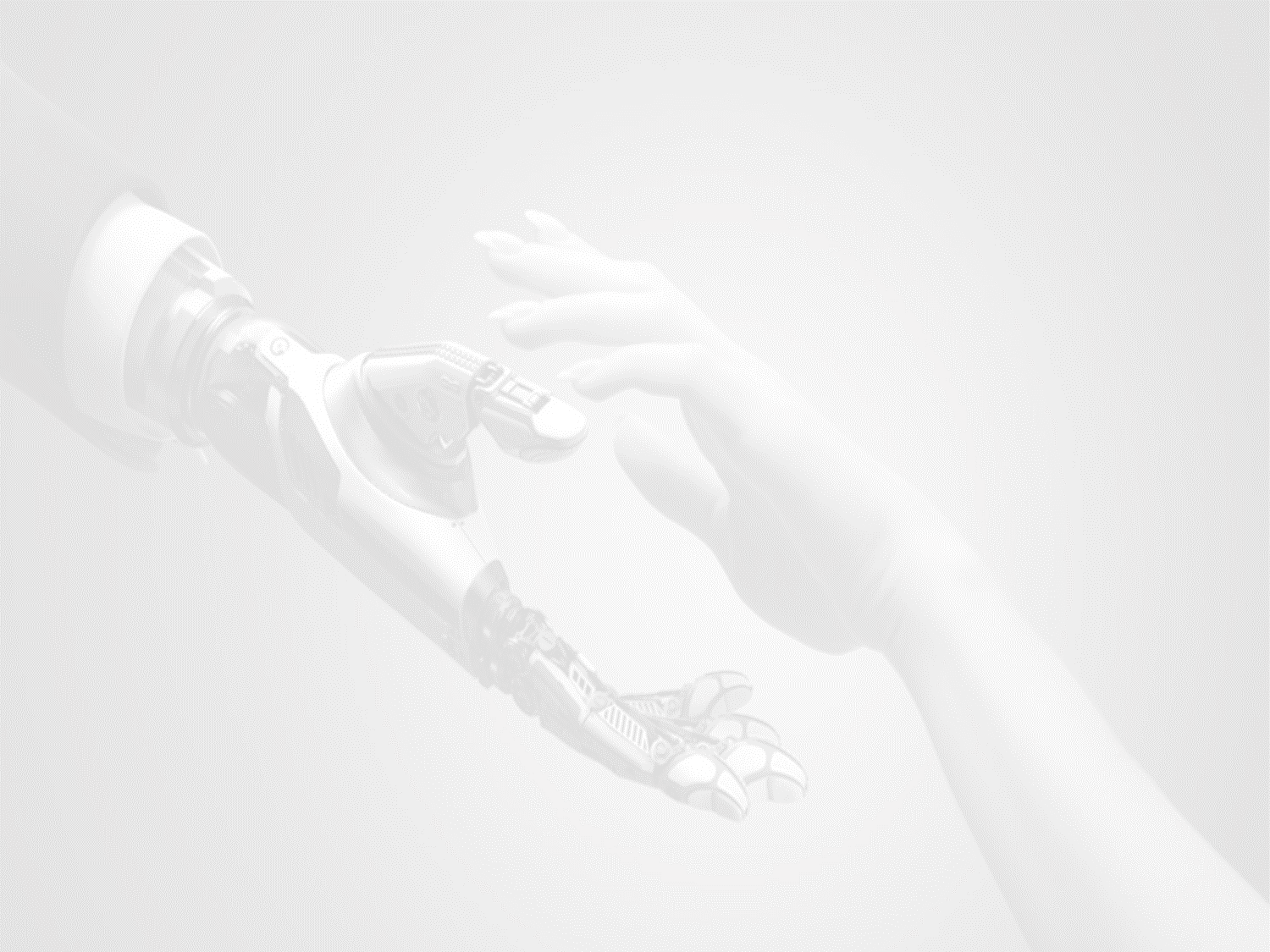 A múlt és jelen
Anklam (2005) – három fázis
1.			IT mindenhatósága
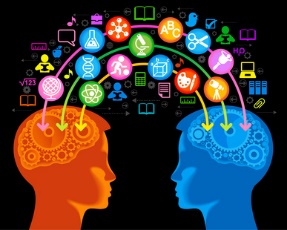 2.  		        	Tacit tudás, tudásmegosztás 				problémája, HR?
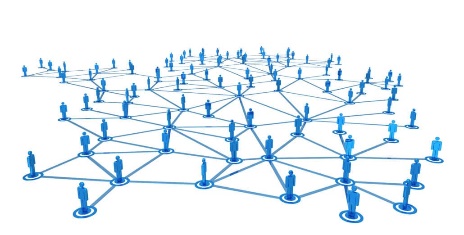 3. 			Hálózatok és új üzleti modellek
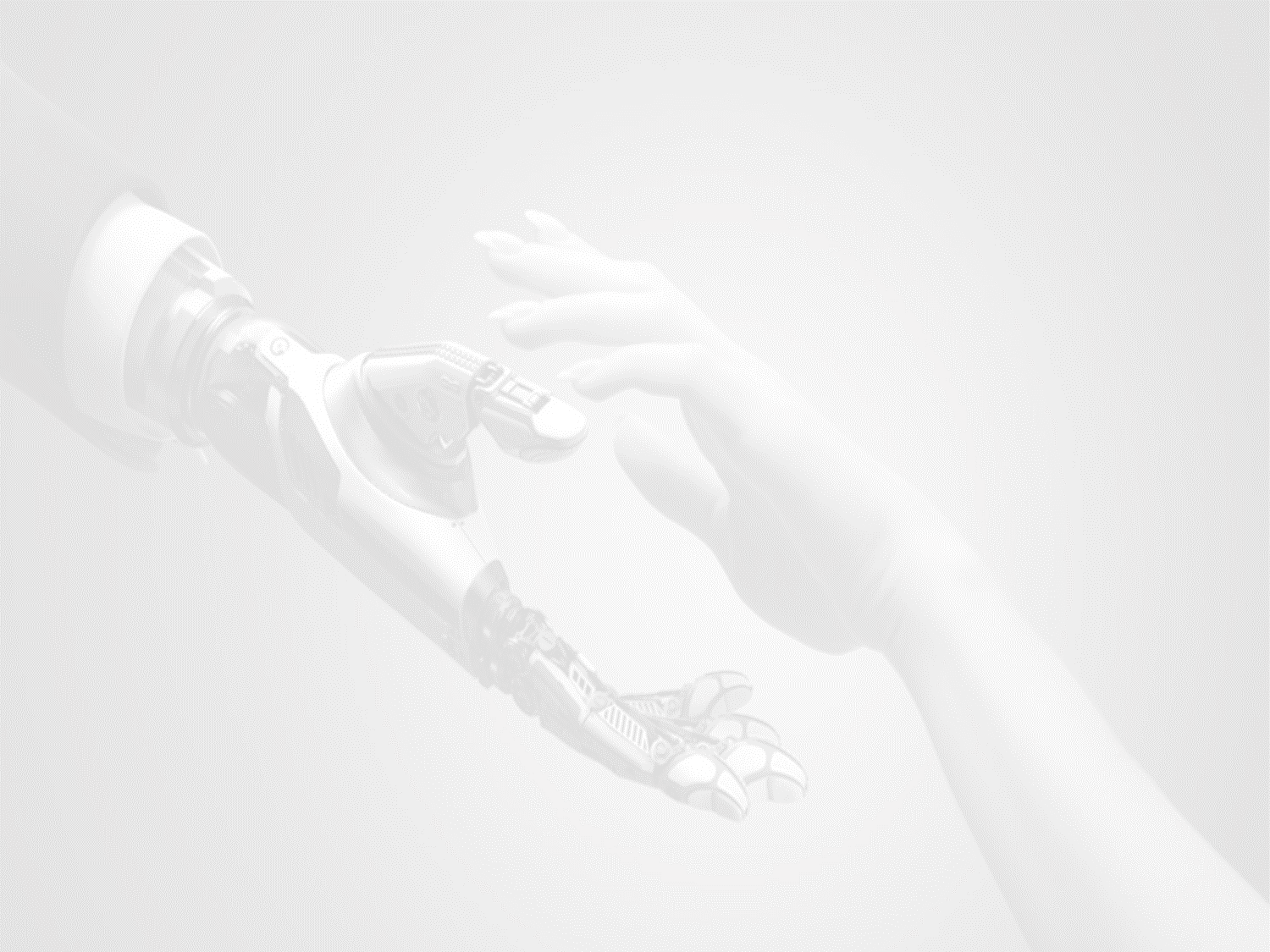 A múlt és jelen
Tudás tőke - szellemi tőke értéke - 				   számszerűsítése


                        TM - Innováció – siker jövőbeli becslése
További szakaszok…..
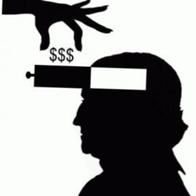 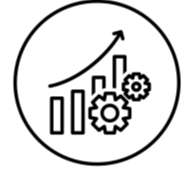 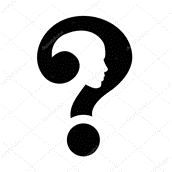 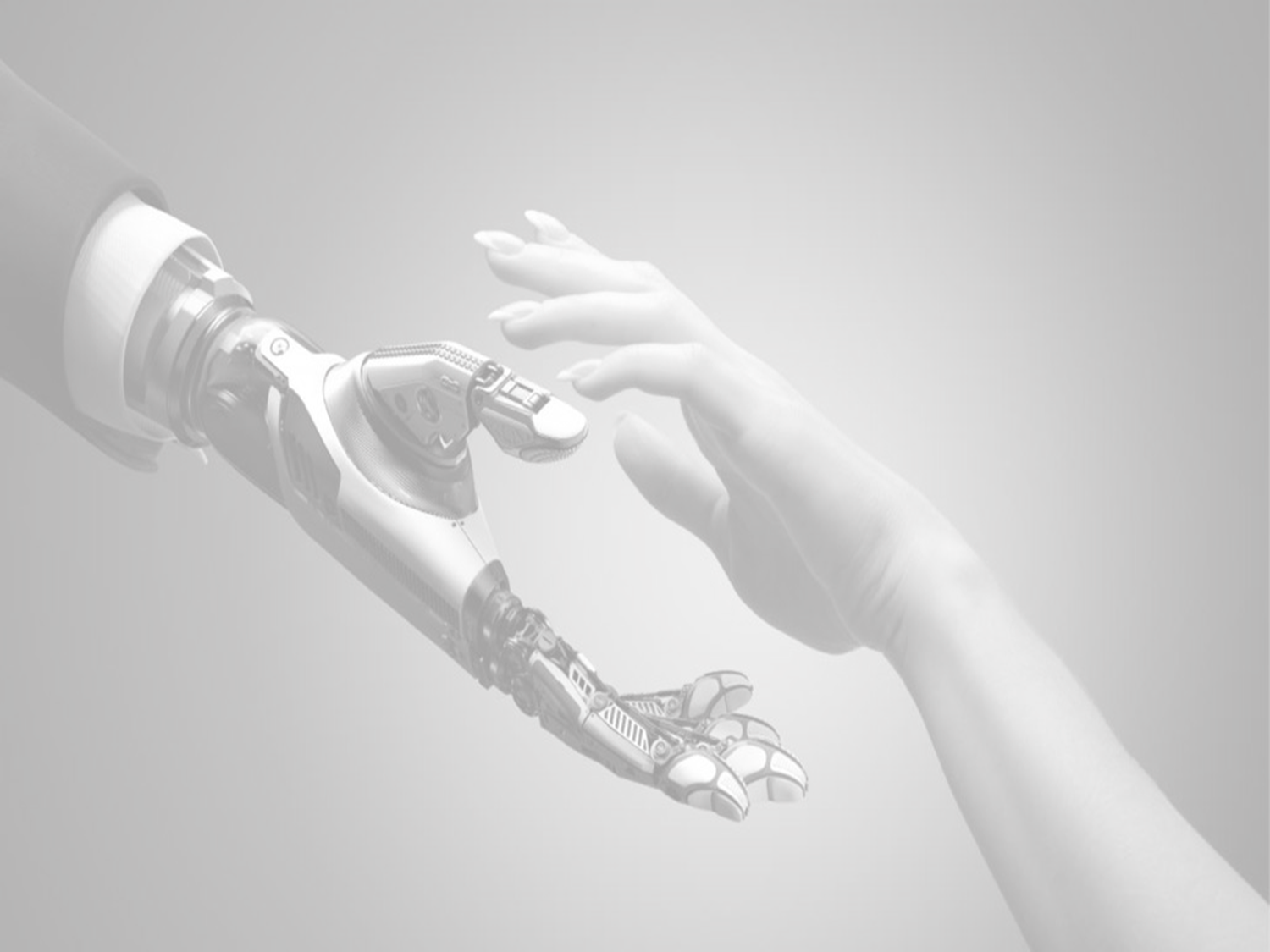 A következő fázis – a jövő
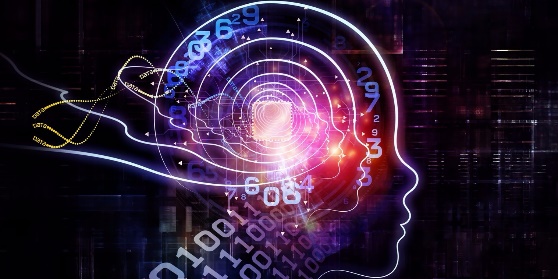 6. Mesterséges intelligencia teret nyer
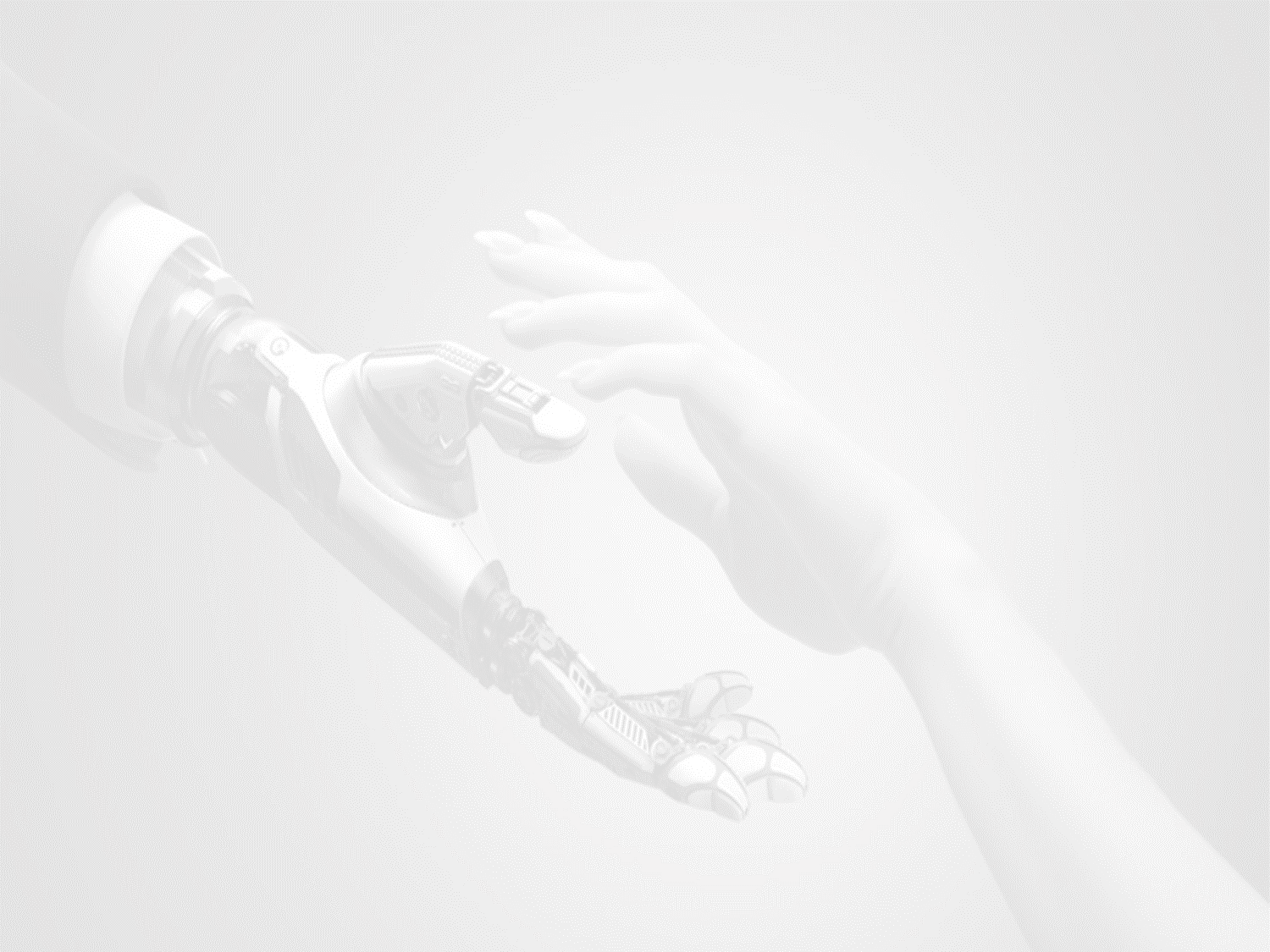 Két út van előttem…?
I.
II.
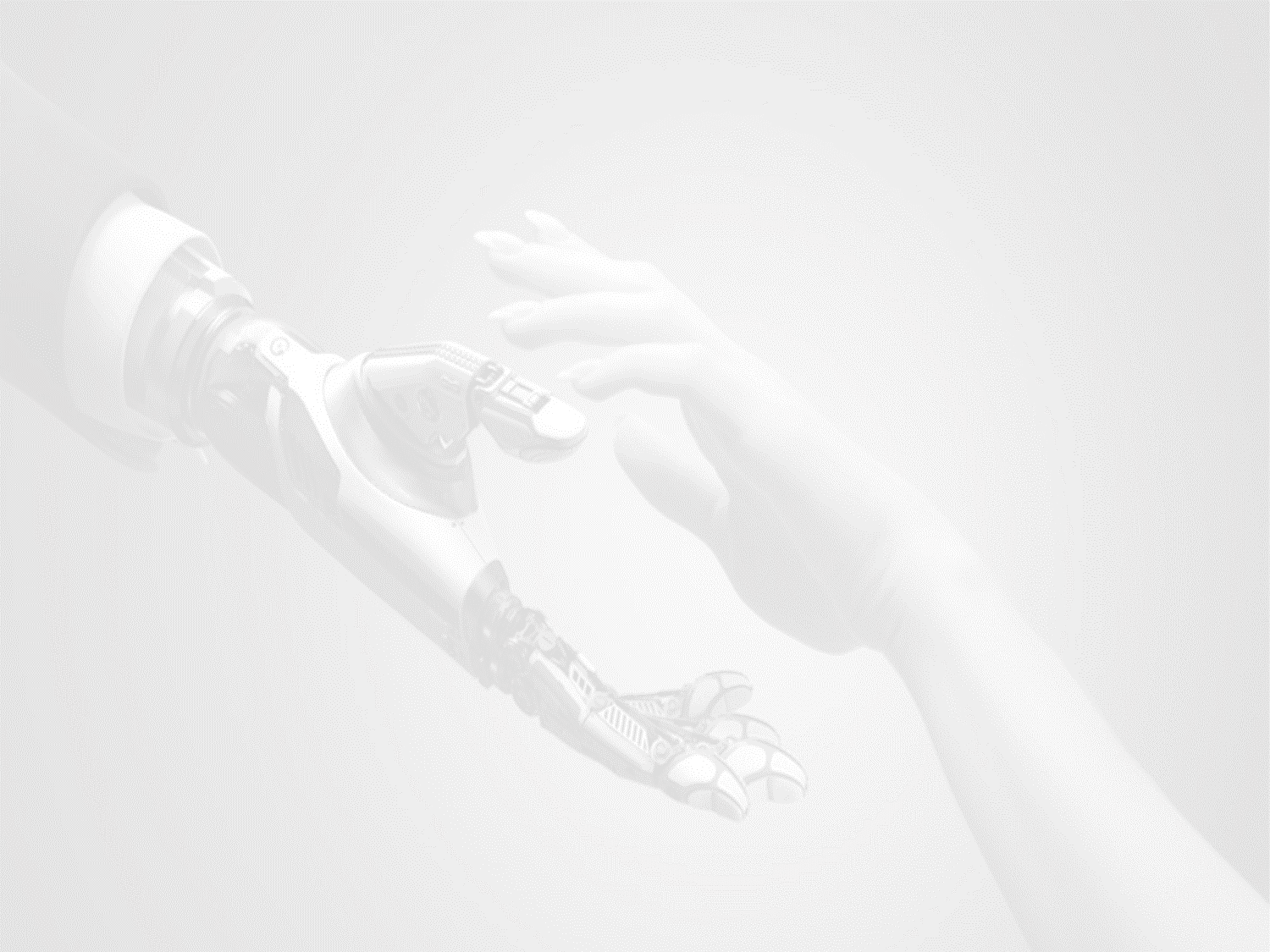 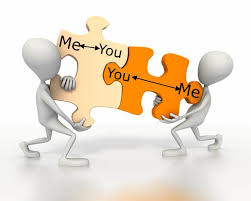 Két út van előttem…? – I.
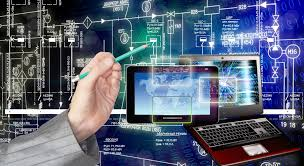 1. 			Ismét az IT, de más köntösben
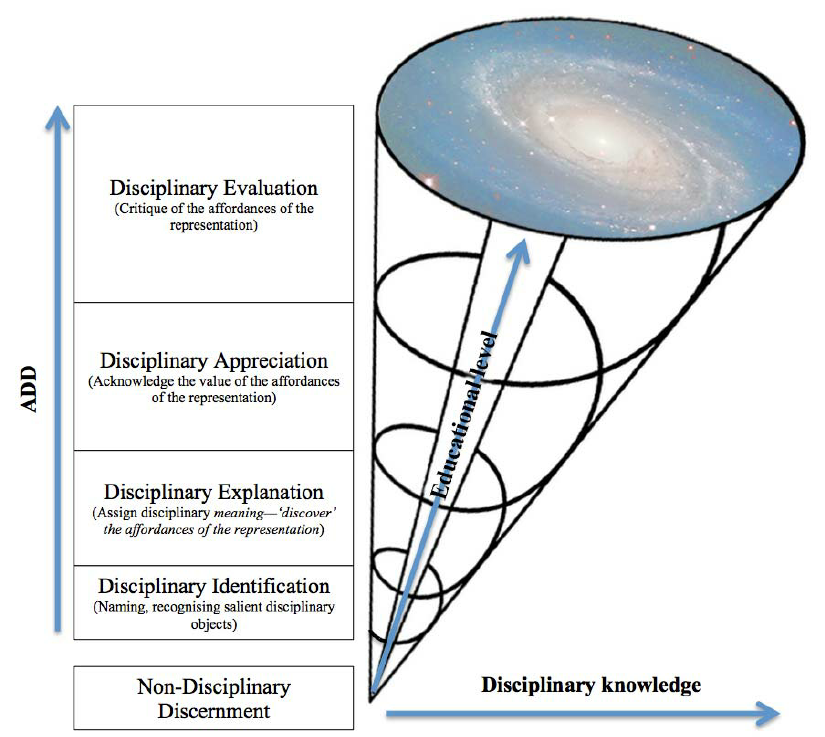 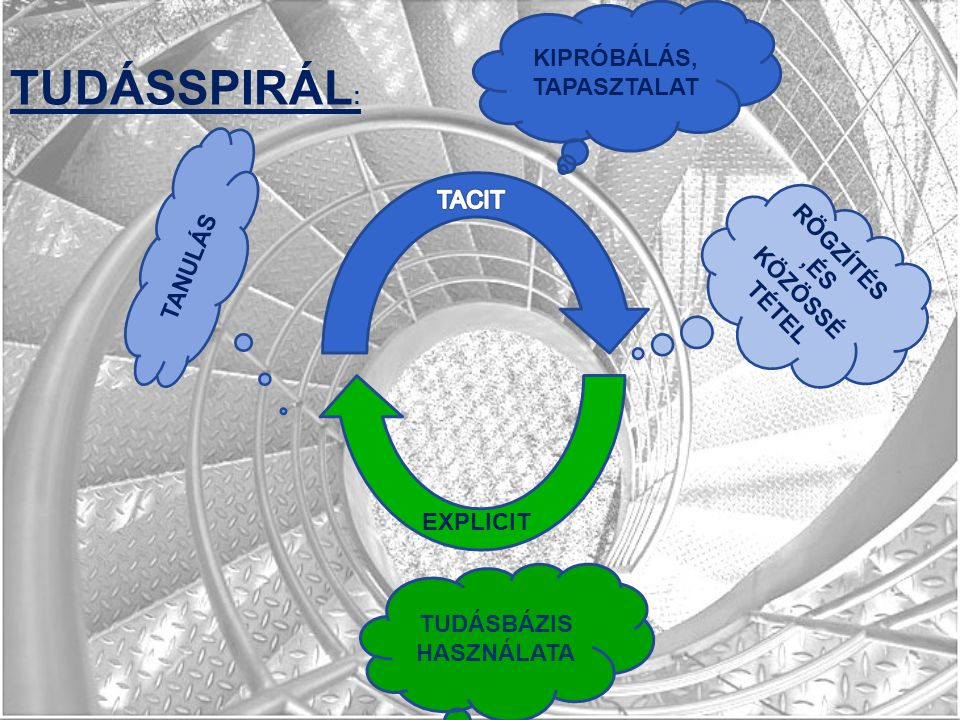 Kialakul egy spirál, mely 
	                       mindig magasabbra pörög - MI
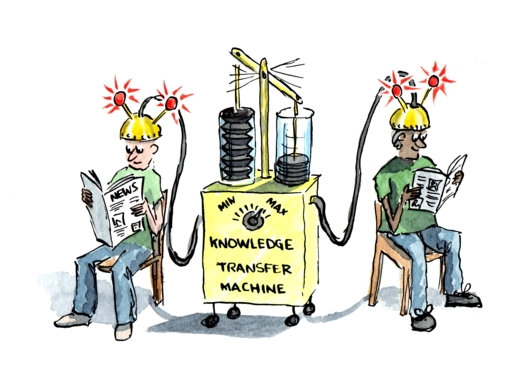 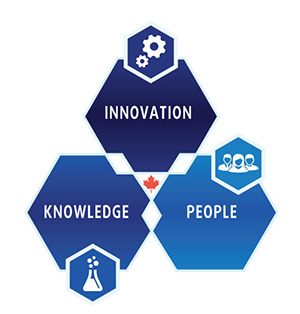 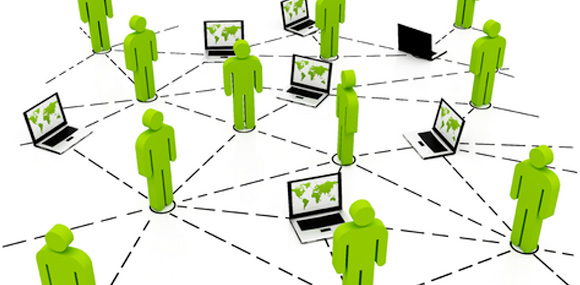 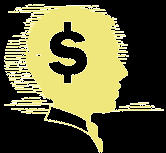 3.
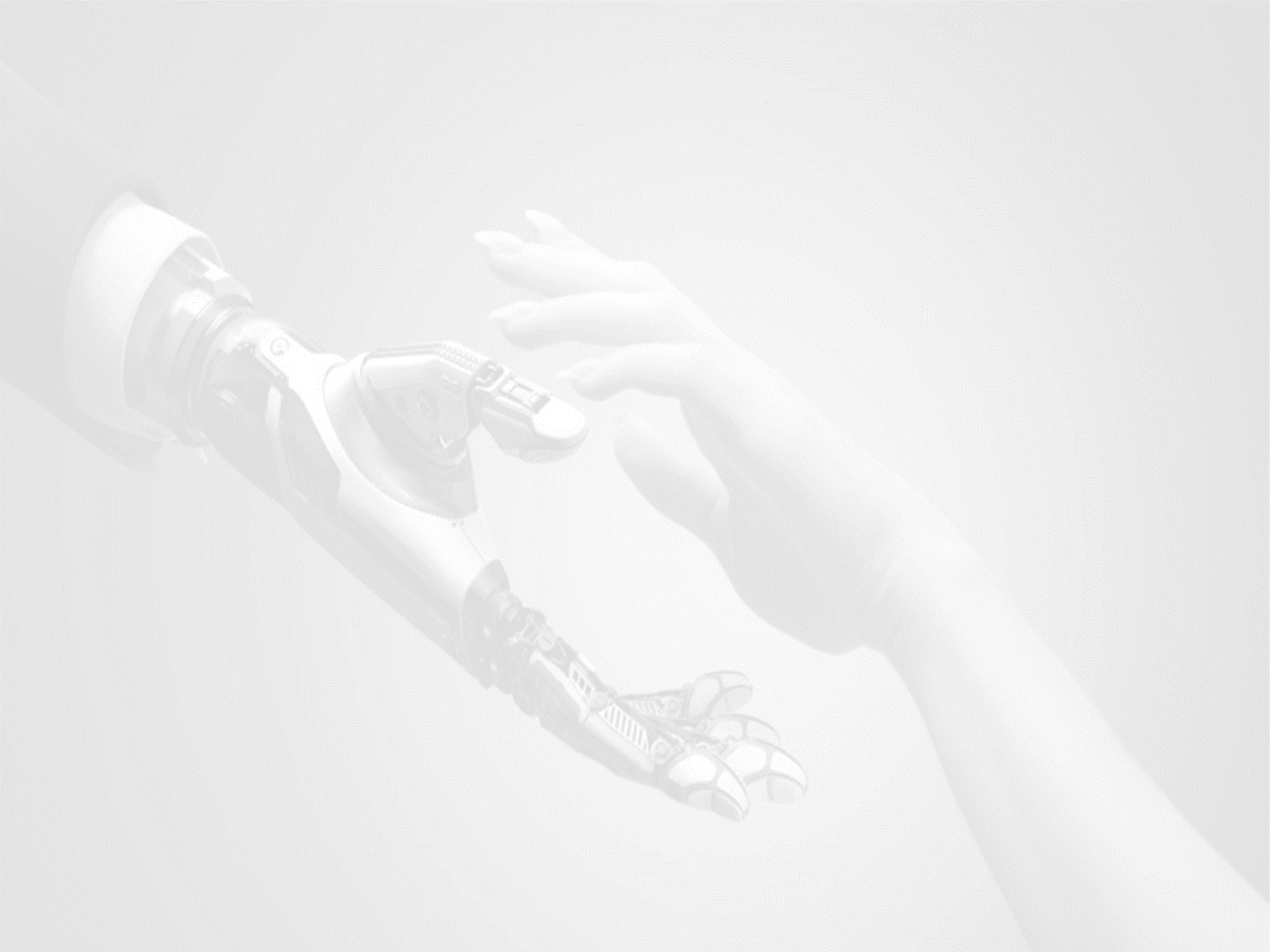 Két út van előttem…? – II.
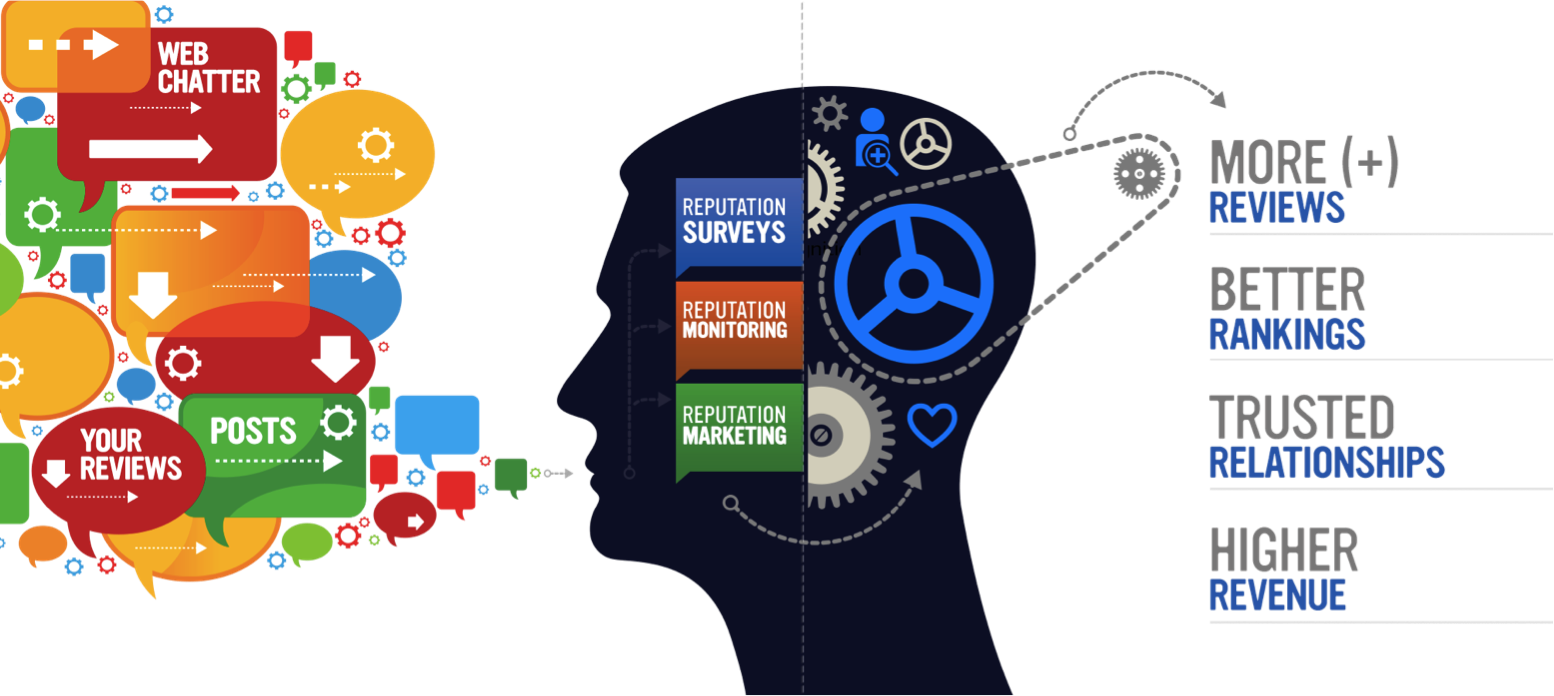 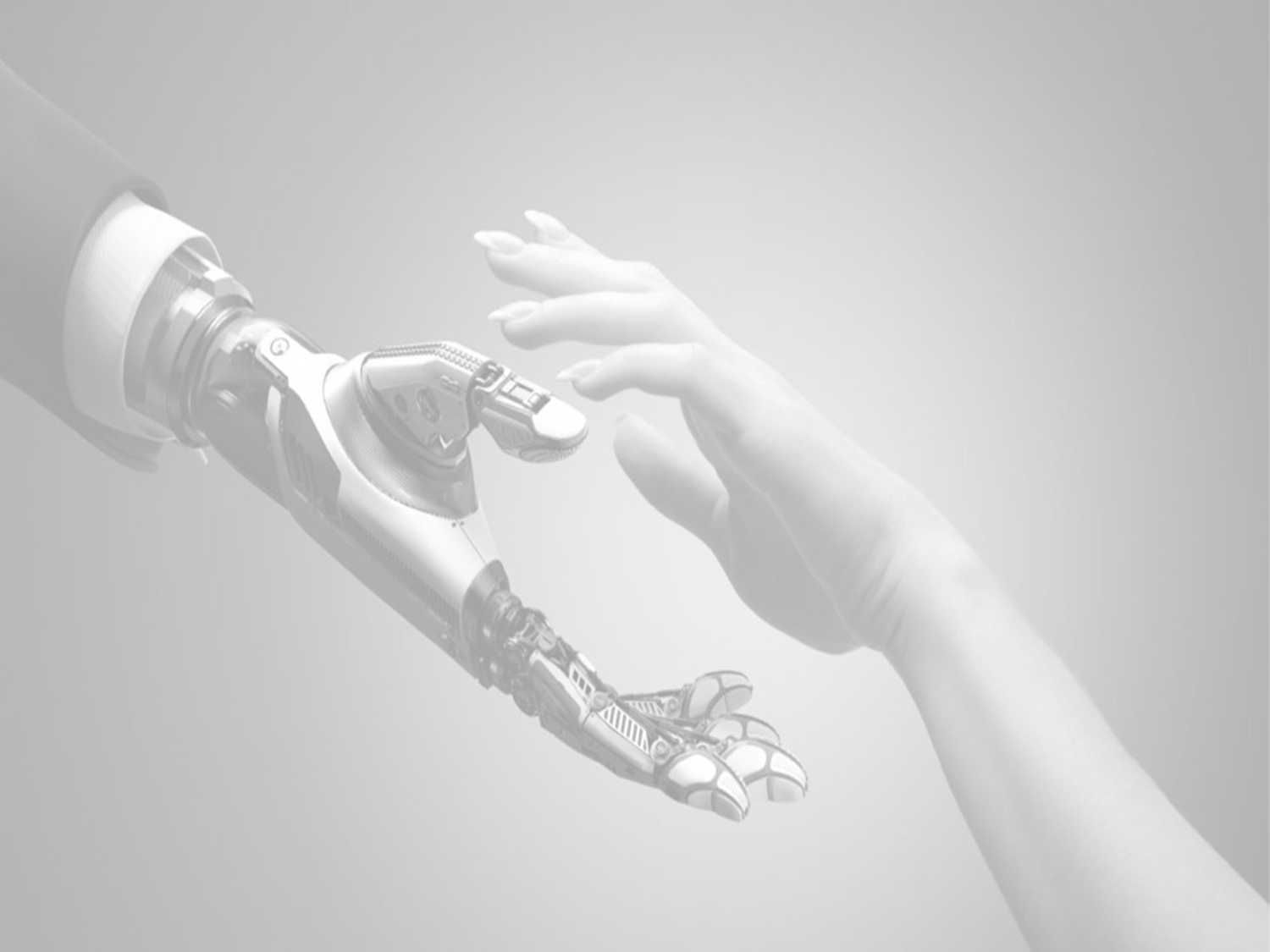 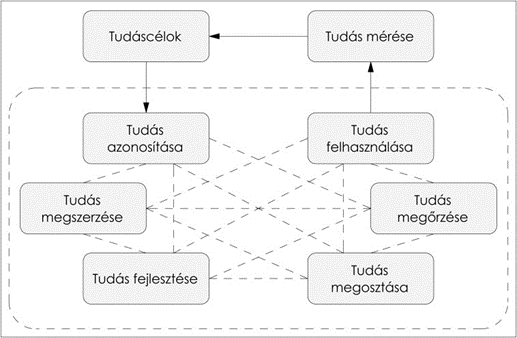 A MI teret követel
Segít a célok megfogalmazásában, különösen az ’what-if’ típusú kérdések esetén. (pl. a „SAP Digital Boardroom” digitális döntéstámogatás három képernyőn)
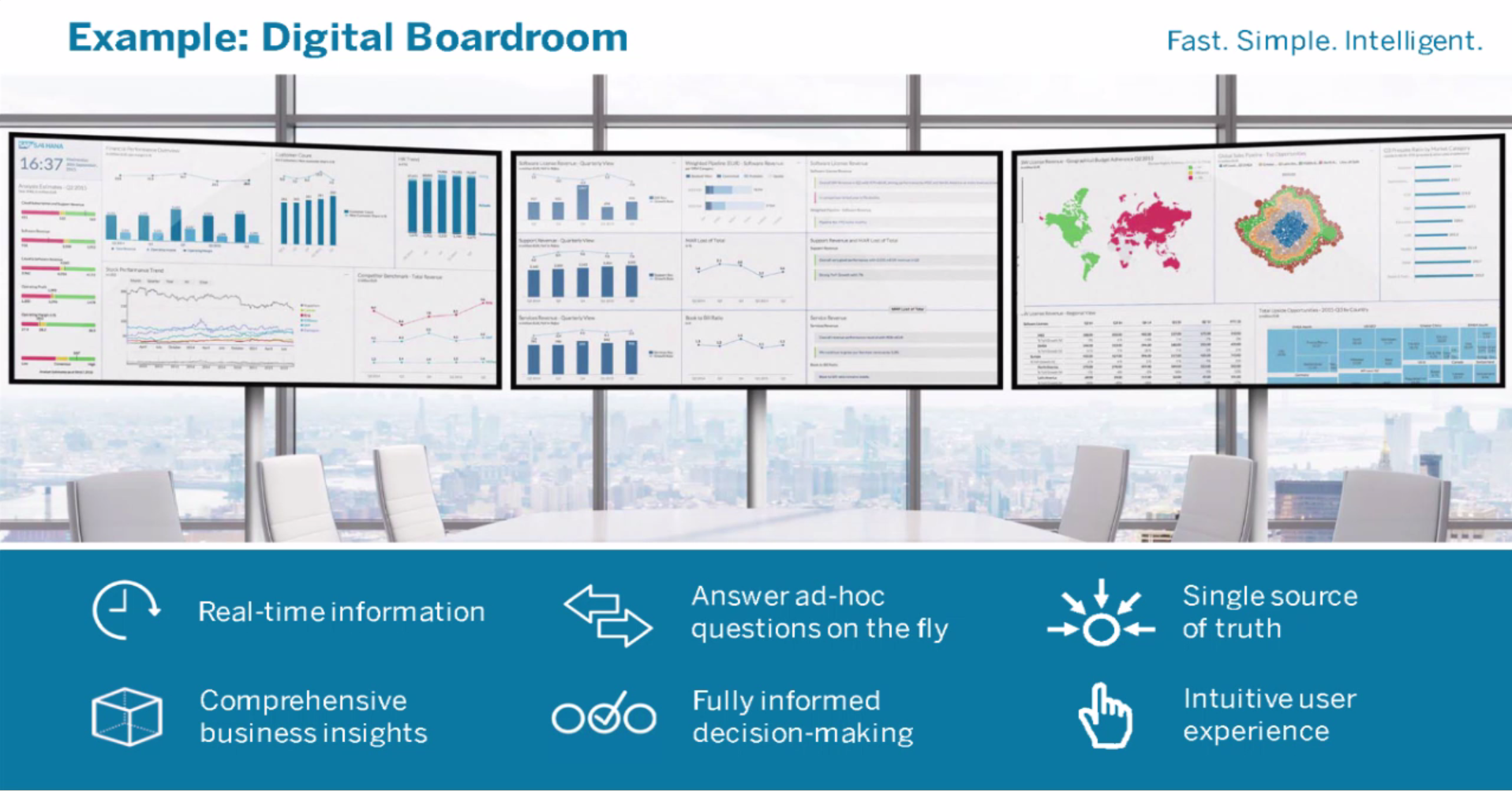 [Speaker Notes: A stratégiai döntéseket támogató rendszerek szabályokat és logikát visznek a mesterséges intelligencián keresztül a nagy adathalmazok feldolgozásába. 
A felhalmozódó és átláthatatlan adattömegekből olyan releváns információkat lehet kivonni, melyek megkönnyítik a döntéshozatalt a szervezet különböző szintjein. 
Bizonyos döntéshozatali szituációk automatizálhatók és alkalmasak előrejelzések készítésére is.]
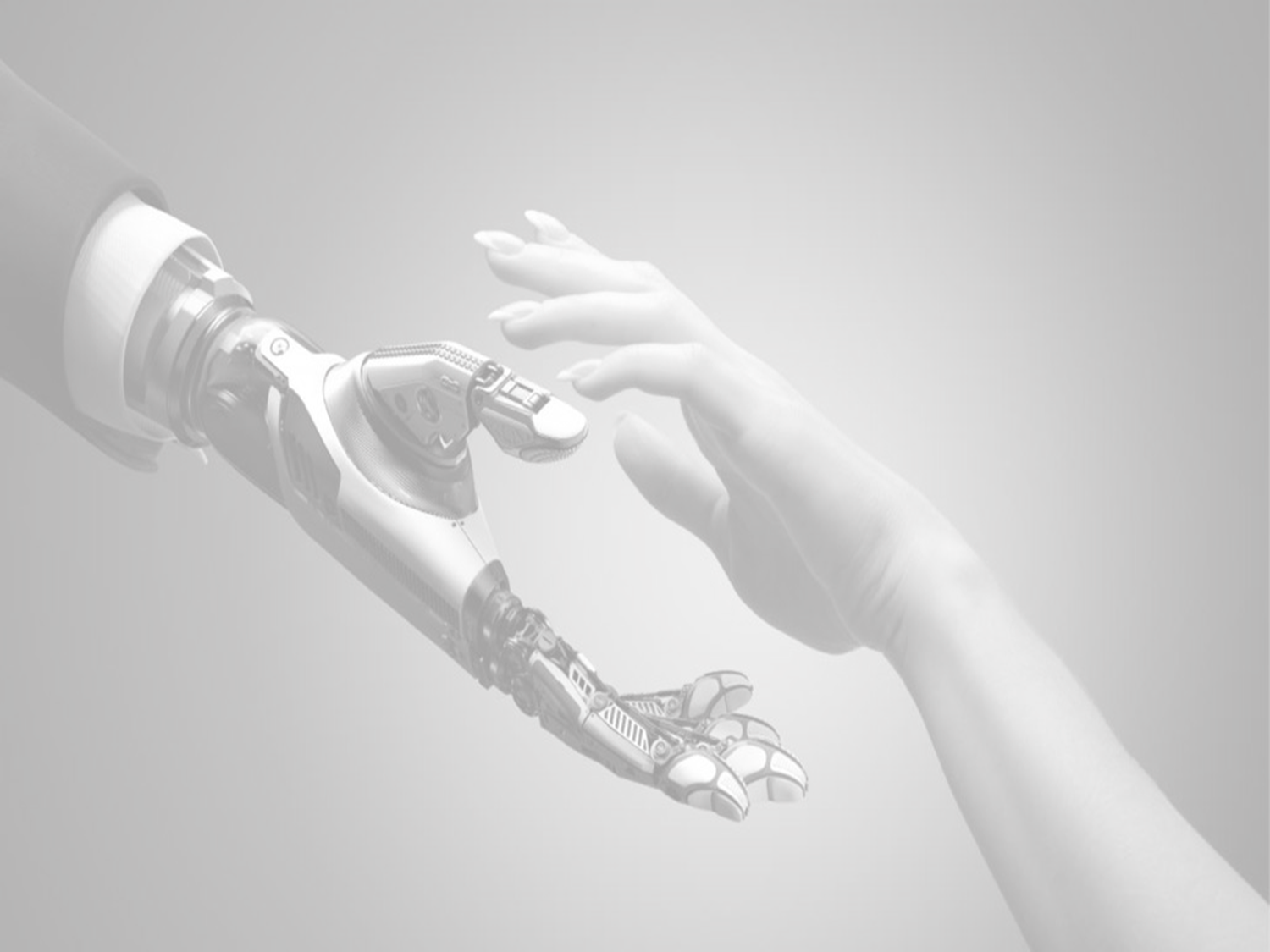 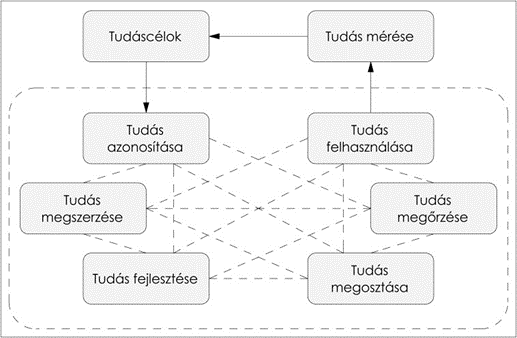 A MI teret követel
Kialakítható egy tanítható mesterséges intelligencia rendszer, melynek kihasználásával a vállalati tudástárhoz való hozzáférés testre szabhatóvá válik.
Naprakész szinten tartható a szervezeti tudásbázis, melyben az aktuális stratégiai célokhoz megkereshetők a belső, rendelkezésre álló tudás birtokosok, vagy a rendszer alkalmassá tehető külső forrásokból történő keresésre is (SAP HANA).
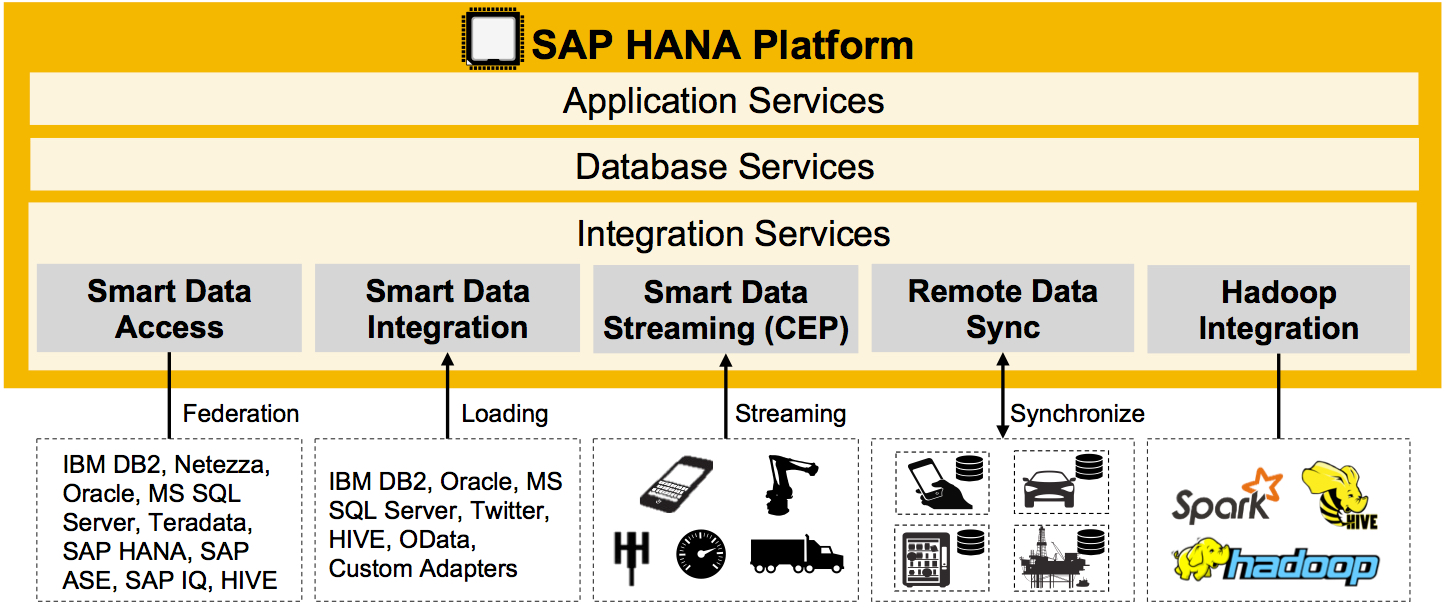 [Speaker Notes: A szükséges információk betöltését követően a rendszer képessé válik a kérdésekre adott válaszokból automatikusan tanulva felépíteni a szervezeti tudásbázist, ami ezután minden újonnan felmerülő információelemmel automatikusan bővül. 
Ezzel a logikával]
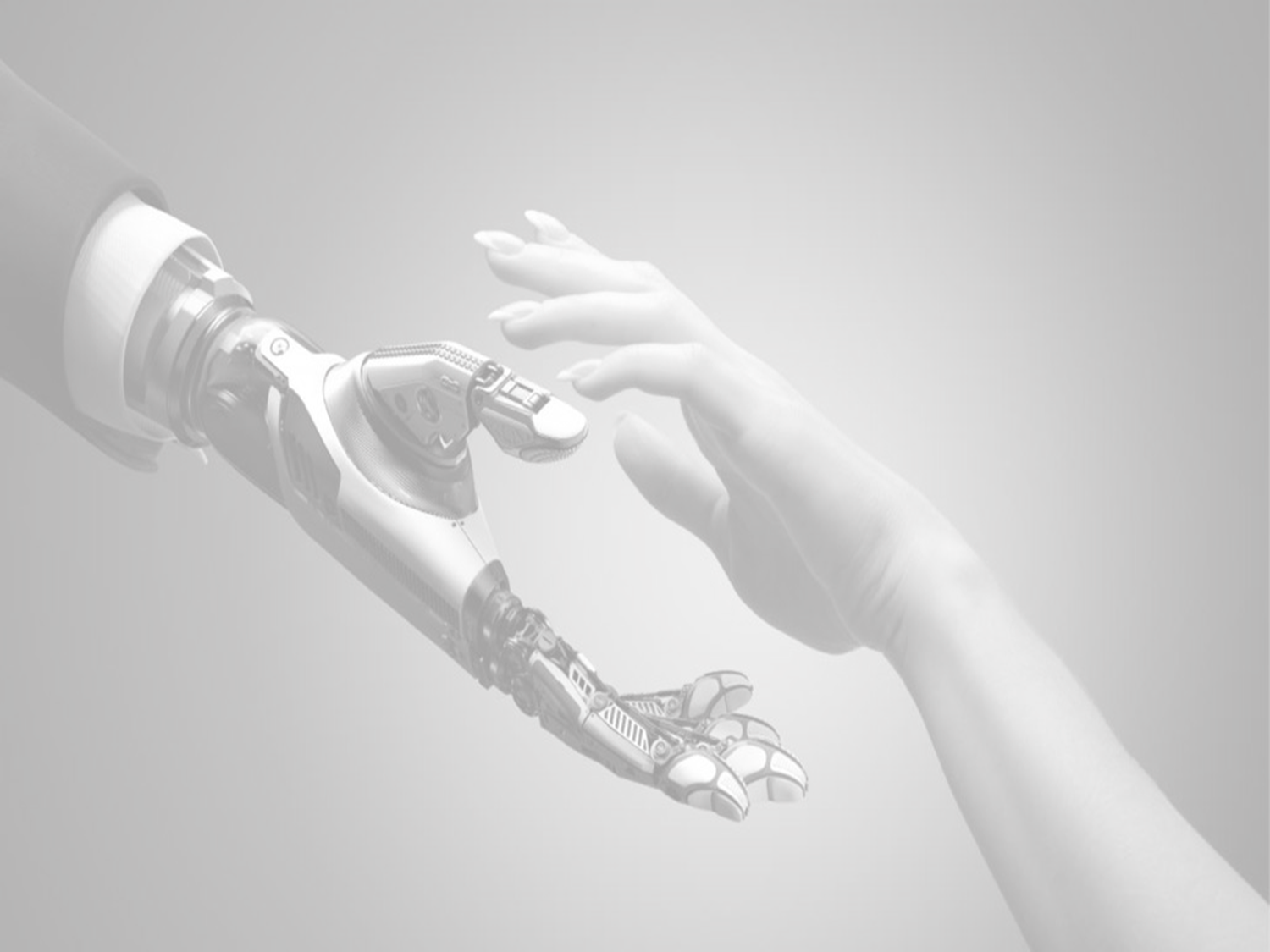 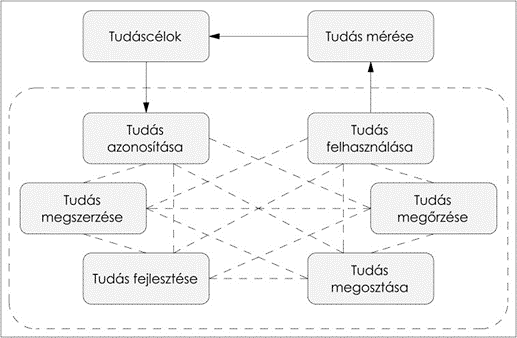 A MI teret követel
Formális és informális csatornákon keresztül juthatunk számunkra hasznos információkhoz, amelyek elvezetnek azokhoz az emberekhez, akiknek a tudására szükségünk van (biometria).
Alkalmas kompetenciák, emberi tulajdonságok alapján történő választás támogatására is (munkaerő, szakértő kiválasztása). 
A MI szerepe itt leginkább az, hogy a hatalmas statisztikai adathalmazokat képes feldolgozni a megadott paraméterek alapján.
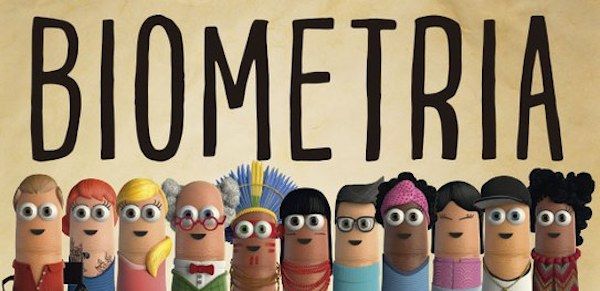 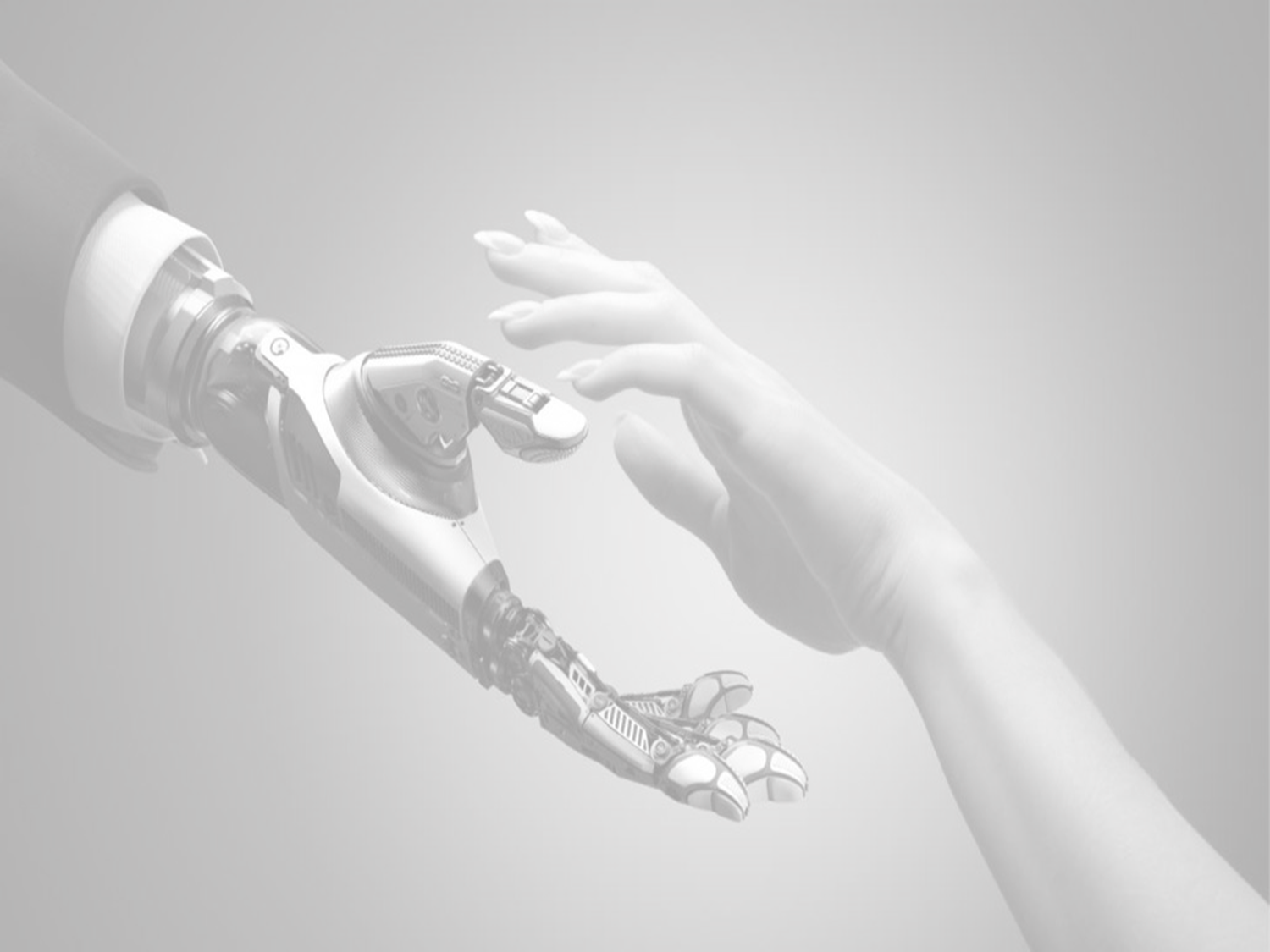 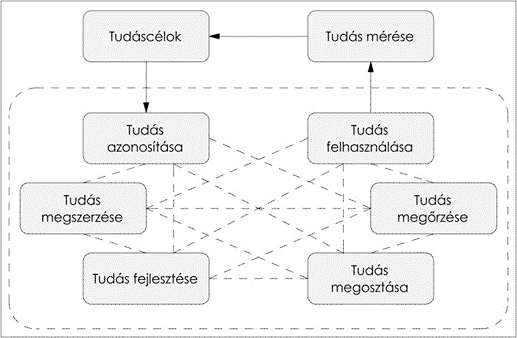 A MI teret követel
A dolgozók saját maguk generálják a szükséges ismereteket - ötletek, modellek, képességek, termékek, folyamatok stb. kifejlesztését, az ehhez szükséges új tudás elsajátítását (Watson)
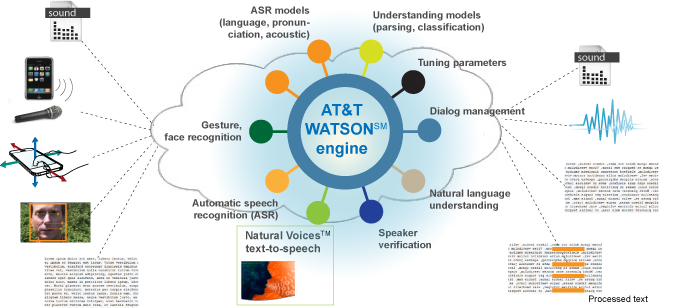 [Speaker Notes: Ez a lépés közvetlen versenyképesség befolyásoló tényező. 
Neurális hálóknál a minták alapján történő tanulás a jellemző, amikor az általában nagymennyiségű adatból akarunk megfelelő ismereteket kinyerni, és ezzel egy rendszer viselkedését módosítani (WATSON).]
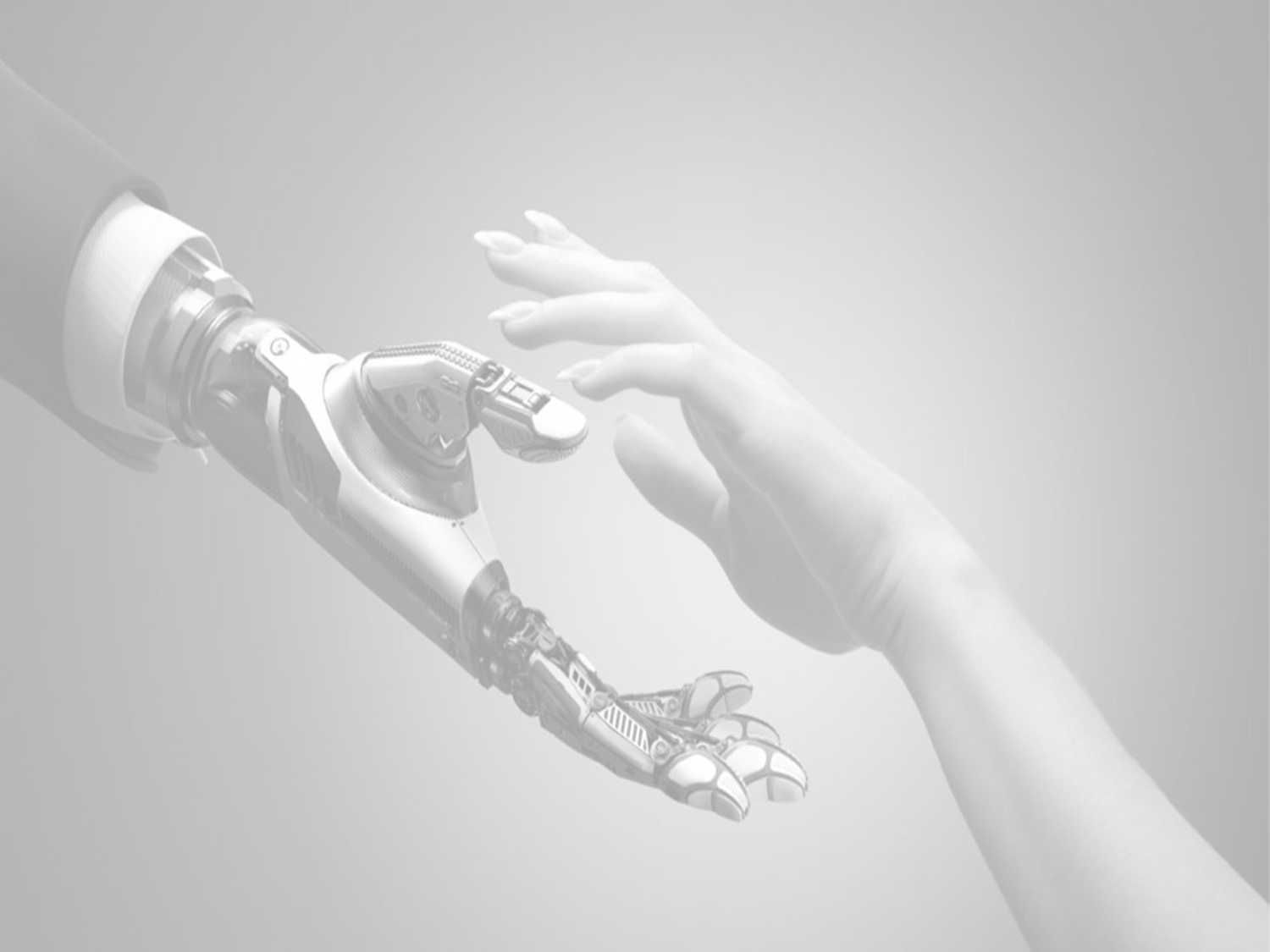 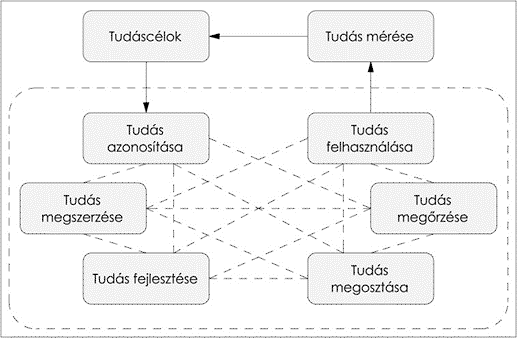 A MI teret követel
Kritikus részfolyamata a TM ciklusnak.
A szervezet túlélésének feltétele.
Az együttműködő robotokat (angolul cooperative robots, röviden cobots) arra tervezték, hogy az emberek mellett, azok közvetlen munkatársaként dolgozzanak, mentesítve őket a repetitív, megterhelő vagy veszélyes műveletek végzése alól.
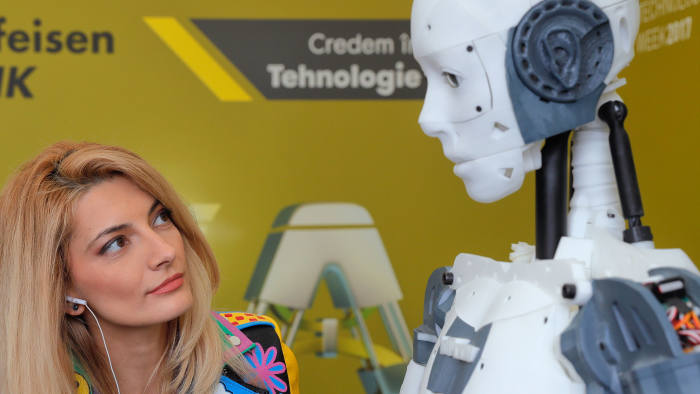 [Speaker Notes: Egyre jobban elterjedő tudás megosztási megoldás: a gépi értelem egy másik MI-tól tanul az interneten. 
Pl. egy gyártósoron az újabb munkafolyamatot egyszerűbb így elsajátíttatni a gépekkel, mint beprogramozni őket egyesével. 
A cobotok háttérrendszereken vagy a felhőben futó, mesterségesintelligencia-alkalmazásokhoz csatlakozhatnak, így programozás helyett egyszerűen megtaníthatók új munkafolyamatokra.]
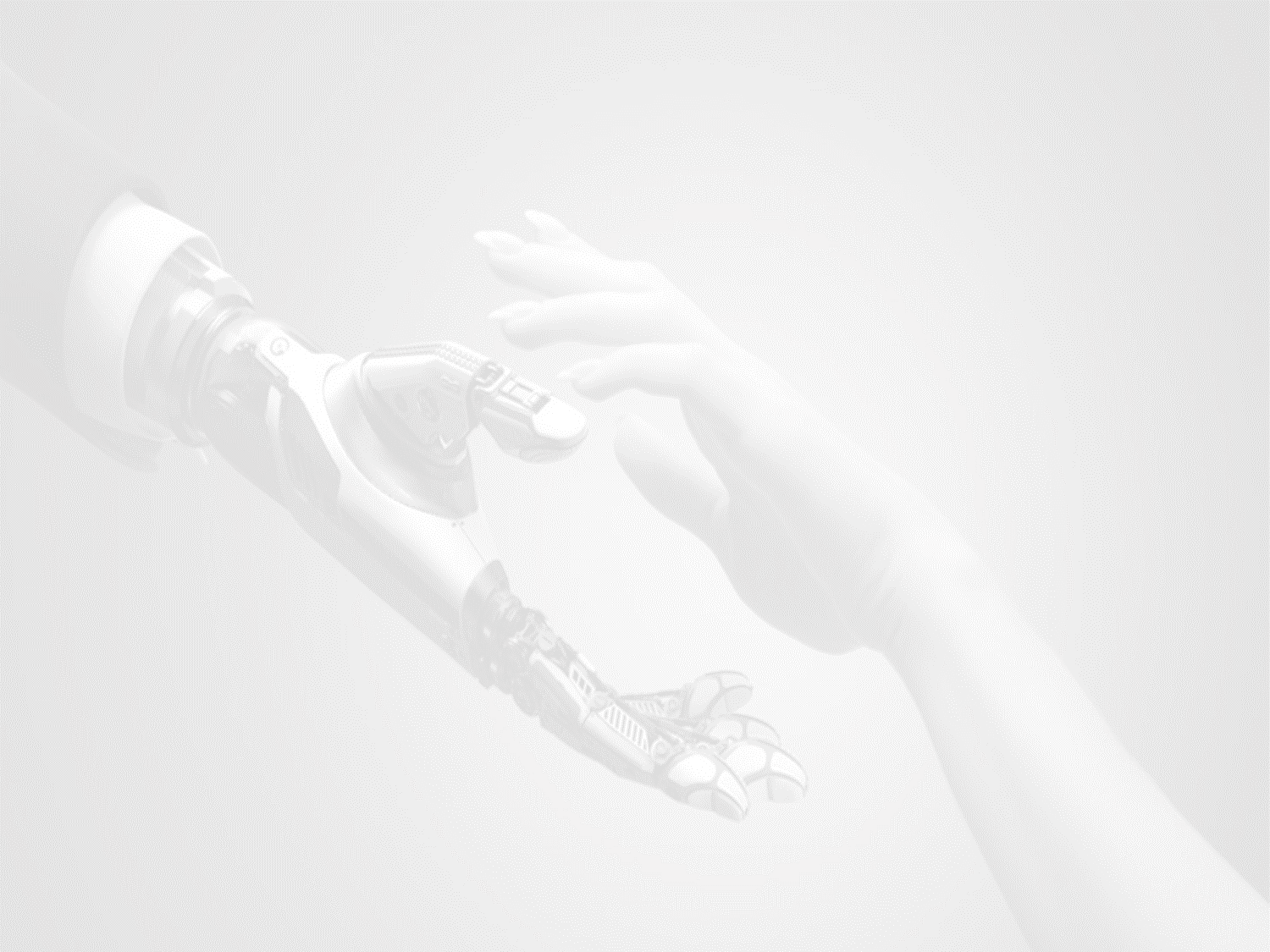 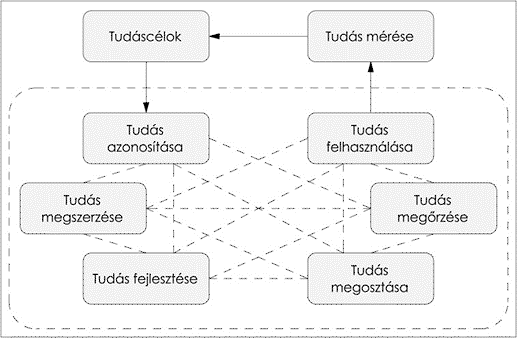 A MI teret követel
Ez a szakasz magában foglalja a rögzítés, a rendszerezés, a tárolás és a frissítés mozzanatát.
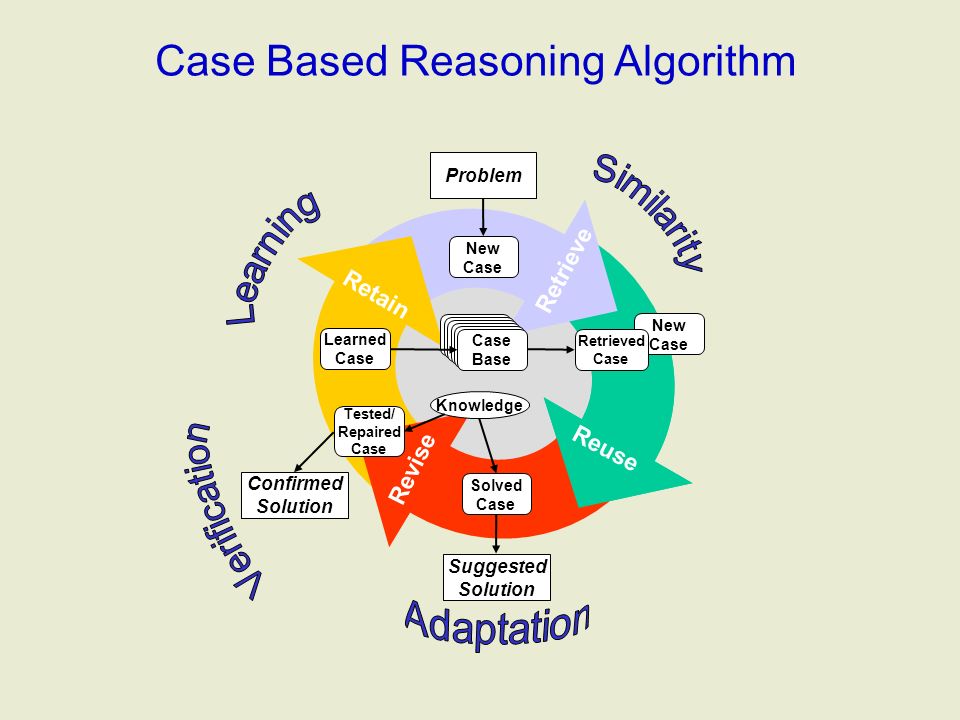 A tudásalapú rendszerek (knowledge based system) egy-egy problématerület leírható, explicit formájú ismereteit tárolják, vagy egy szűkebb    problémakör kezelését    lehetővé tevő szakértői tudás tárolására szolgálnak.
[Speaker Notes: A tudásalapú rendszerek motorját a következtetési rendszerek adják. 
Pl. a case base reasoning (CBR) központi vonása, hogy a múltban megismert esetek (valós helyzetleírások és értelmezések) segítségével következtet a jelenben előforduló probléma megoldására. 
A rendszer képes öntanulásra, képes tanulni a tapasztalatokból, amennyiben visszajelzést kap.]
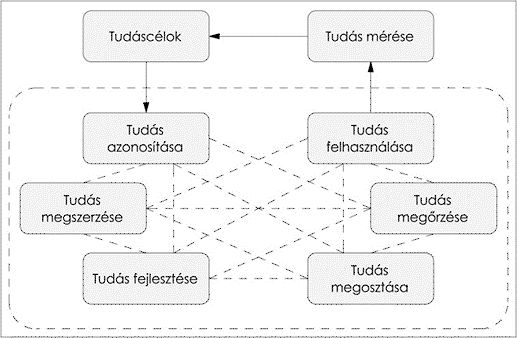 A MI teret követel
A tudás birtoklása még nem hoz eredményt, az alkalmazása már inkább.
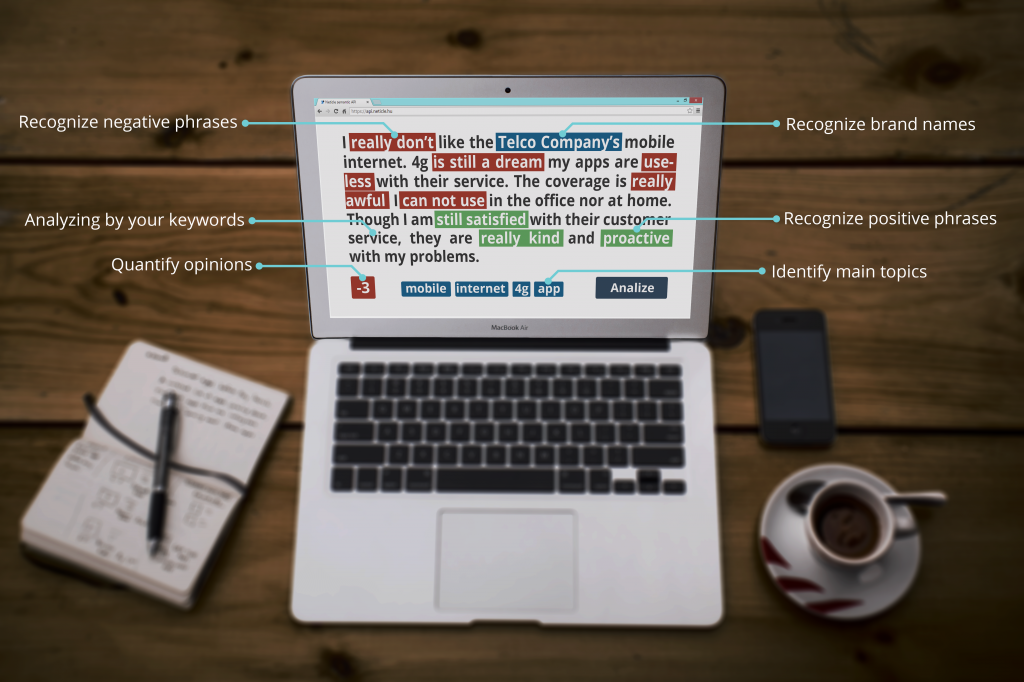 [Speaker Notes: A tudás elérését segítő technika felhasználóbarát jellege segíti a dolgozókat a tudás felhasználásában. 


Pl. a szövegalapú MI használatával a folyamathatékonyság, a problémamegoldás sebessége, vagy az ügyfélkiszolgálás színvonala is növelhető (OTP, Contact center). 
A pontos kifejezésekre vagy akár komplex mondatokra is alkalmazható, intelligens keresési funkció mellett a rendszer képes e-mailek és chat válaszok javaslására, az adat-halmaz vizualizációjára vagy az intelligens eszkaláció segíthet a szűk keresztmetszetet jelentő folyamatok hatékonyabbá tételében.]
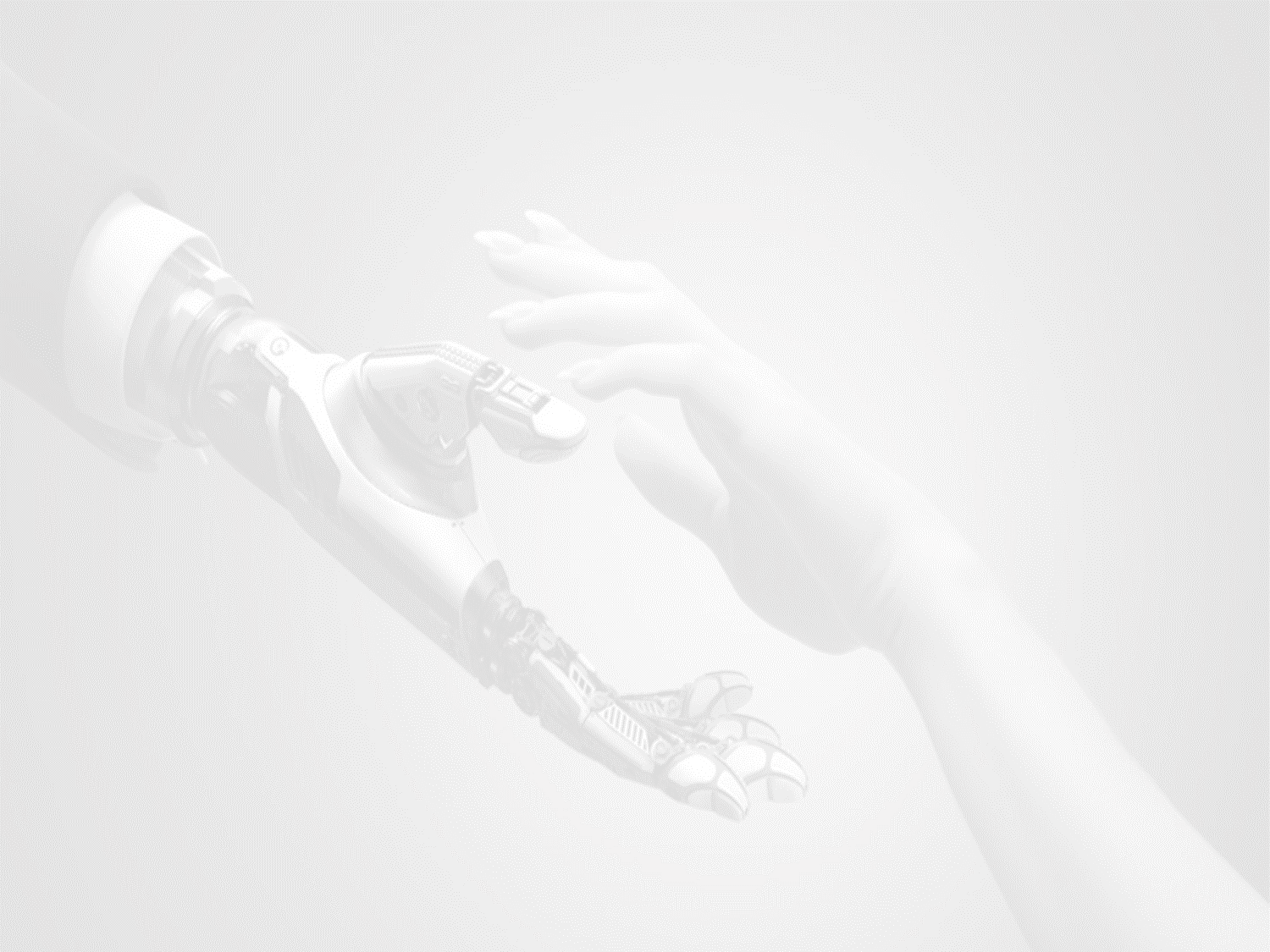 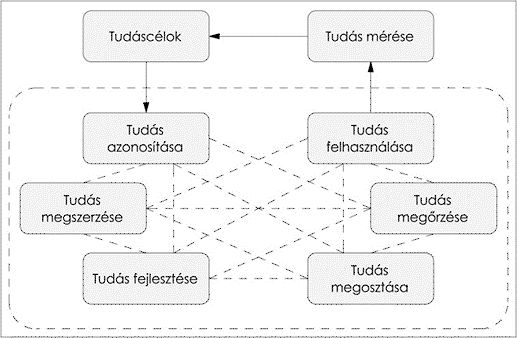 A MI teret követel
A rendszerszemlélet érvényesülése és az összefüggések áttekintése elengedhetetlenül fontos. Az IoT és/vagy tartalomelemzés segítséget jelenthet.
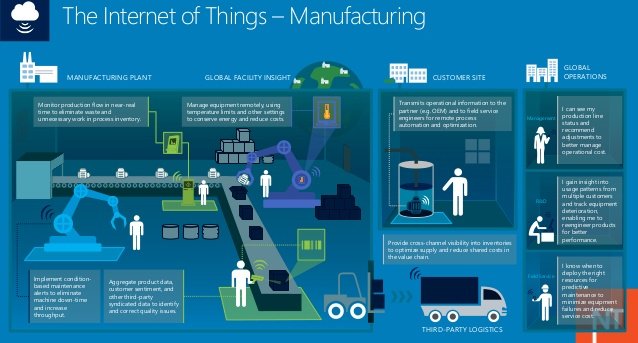 [Speaker Notes: Az emberi erőforráshoz kapcsolódó jellemzők a cégek mérlegbeszámolóiban a láthatatlan kategóriába tartoznak többnyire, mégsem volna korrekt kihagyni azokat a teljesítmények megítélése kapcsán, hiszen a szervezet értéke a szervezeti tagokban van, az emberek agyában, és ez a láthatatlan tőke az emberek nélkül értéktelen és talán nem is létezik.]
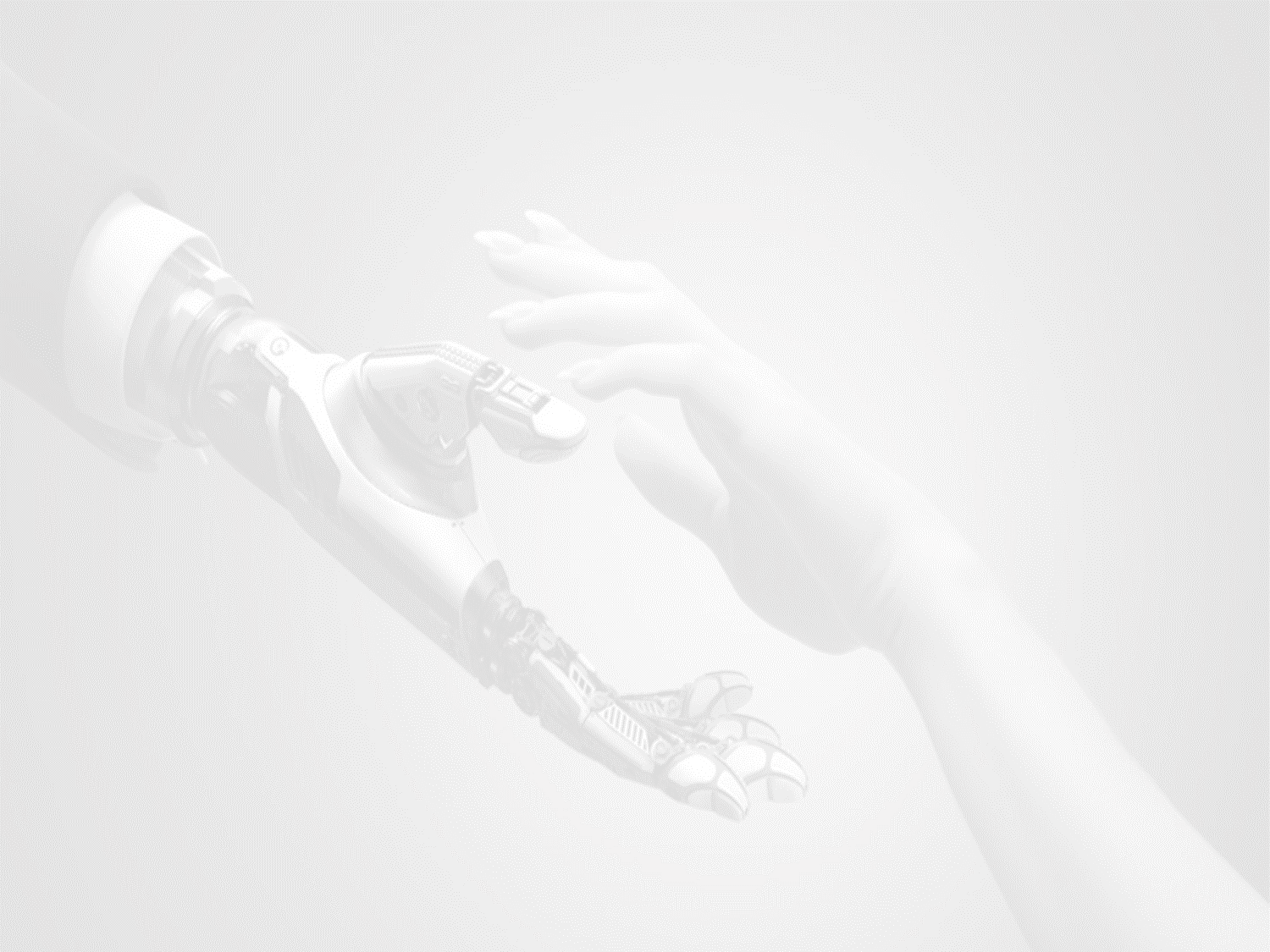 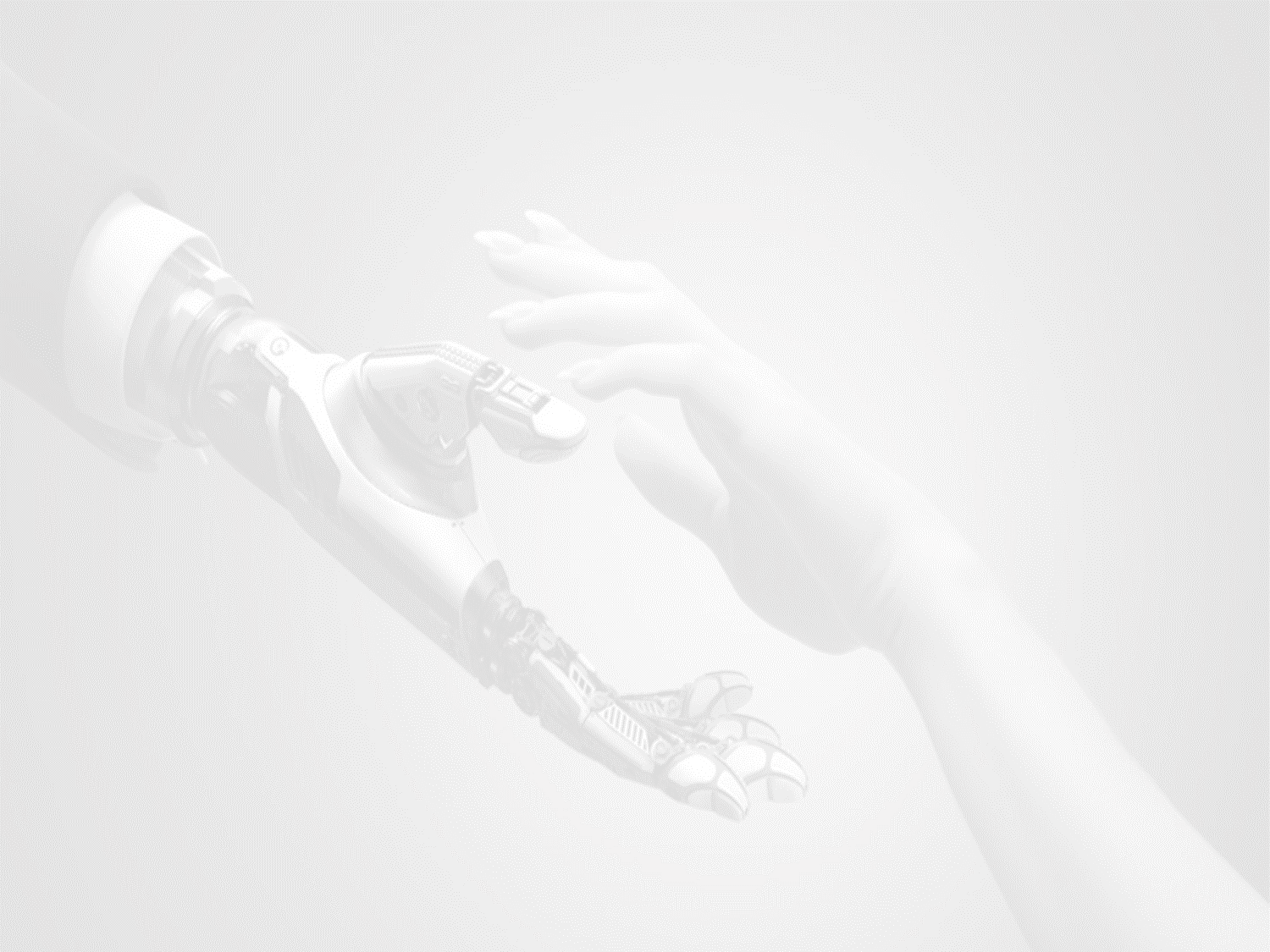 Az igazi kihívás
Működőképes TM rendszert építeni.
A bemutatott tudásmenedzsment rendszer építőkövei támogatására használt mesterséges intelligencia megoldások úgy legyenek integrálhatók, hogy egységes elvek mentén kialakított, valós rendszer működést sikerüljön elérni.
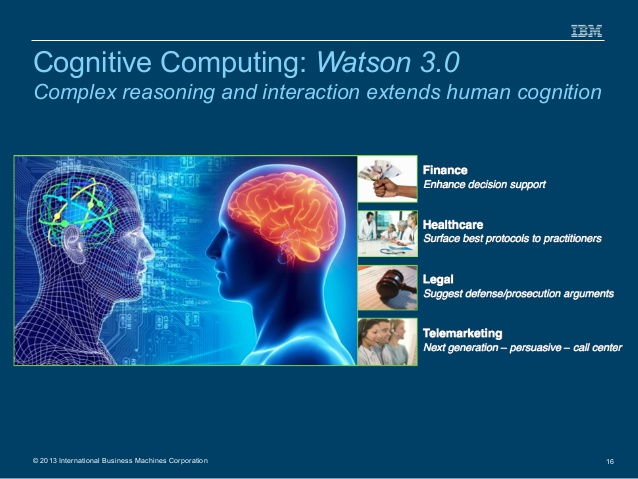 („Cognitive computing” a cognitive and computer tudomány ötvözéséből származik).
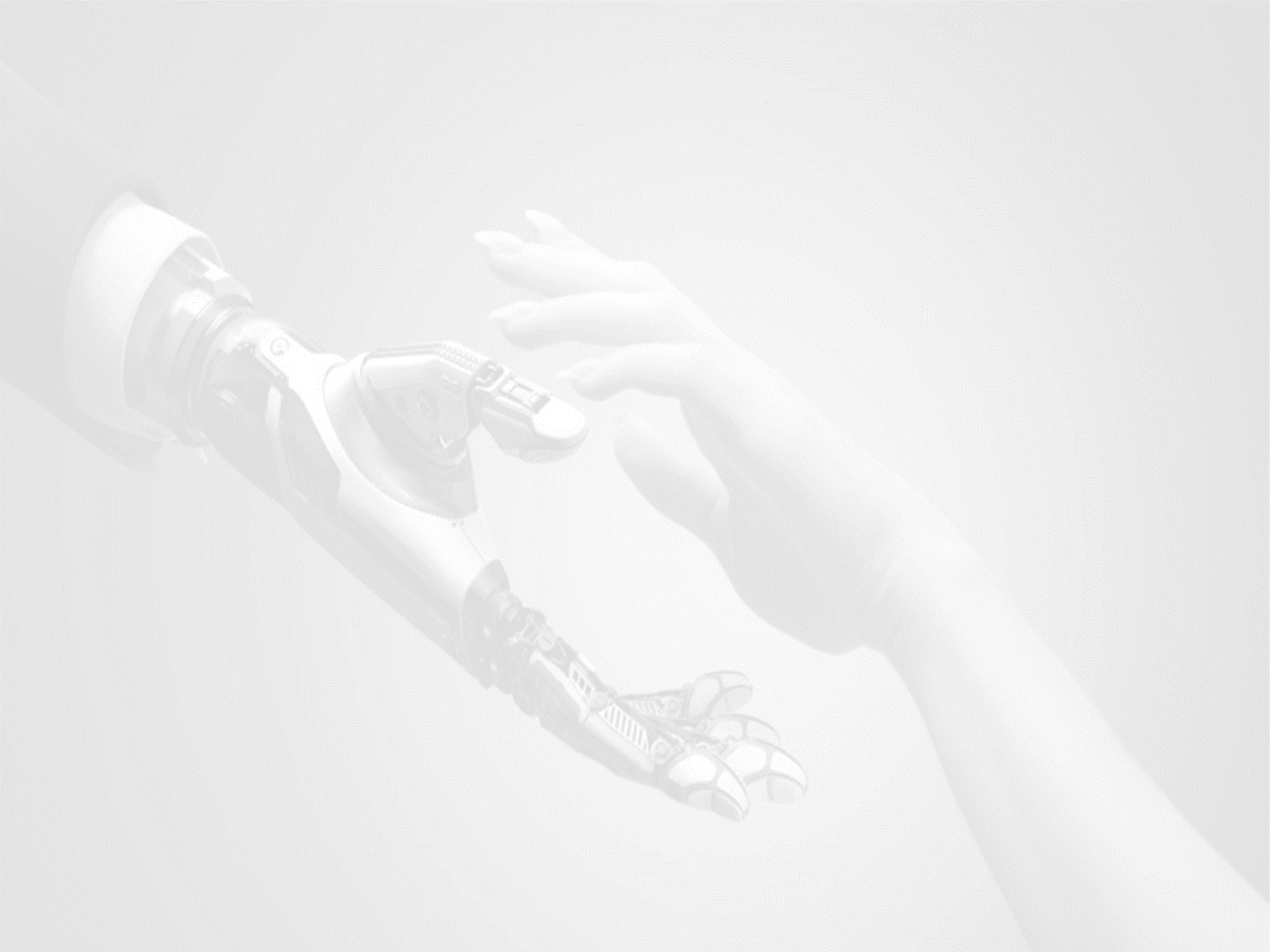 Köszönöm szépen a figyelmet!